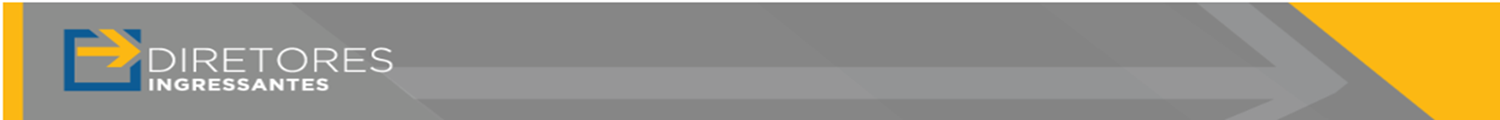 INGRESSANTES – DIRETORES DE ESCOLA
ENCONTRO PRESENCIAL 
ATIVIDADE DE APLICAÇÃO ON-LINE
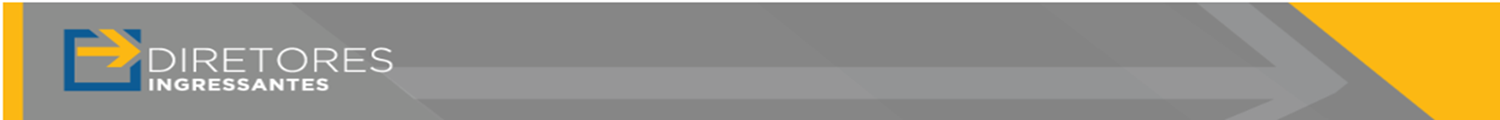 Módulo
“Liderança na gestão escolar”
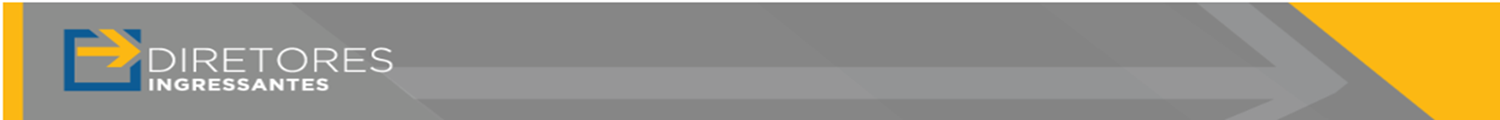 OBJETIVOS DE APRENDIZAGEM
Desenvolver ou aprofundar as competências e habilidades de liderança: motivar a equipe, realizar feedback, fazer a gestão do tempo, manter foco, saber priorizar, comunicar e encaminhar a resolução de problemas.

Estimular, coordenar e orientar a atuação integrada, cooperativa e criativa da equipe escolar.

Promover práticas de corresponsabilidade entre os participantes da comunidade escolar, delegando responsabilidades.

Identificar e desenvolver lideranças intermediárias.

Orientar e fornecer feedback formativos para a realização de responsabilidades e tarefas, com qualidade.

Atuar de forma proativa, demonstrando iniciativa, comprometimento, competência educacional e espírito colaborativo, apresentando um discurso coerente com a prática.
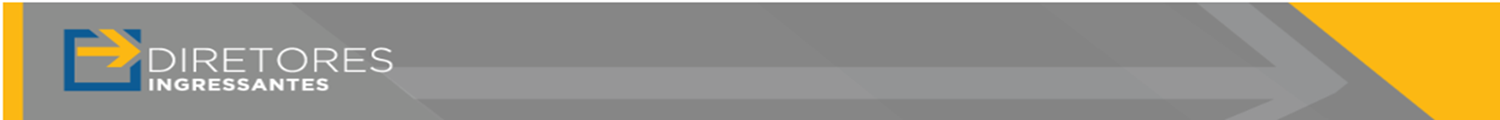 Percurso de estudo
Estudos autônomos  realizados pelo diretor cursista além de   realização de atividades
EP - Atividade de aplicação on-line
Supervisor Facilitador orienta, acompanha  e valida
Liderança na gestão escolar
[Speaker Notes: Corrigir o texto do retângulo azul (terceiro da esquerda de cima para baixo).]
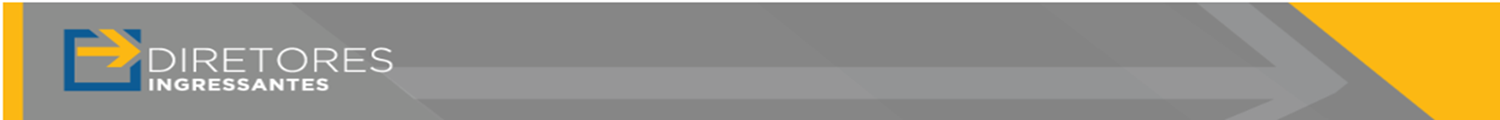 Fonte: CURSO ESPECÍFICO DE FORMAÇÃO AOS INGRESSANTES DIRETORES DE ESCOLA – 1ª EDIÇÃO/2021 - Módulo  Liderança na gestão escolar
https://avaefape.educacao.sp.gov.br/ Acesso por login e senha.
LIDERANÇA NA GESTÃO ESCOLAR
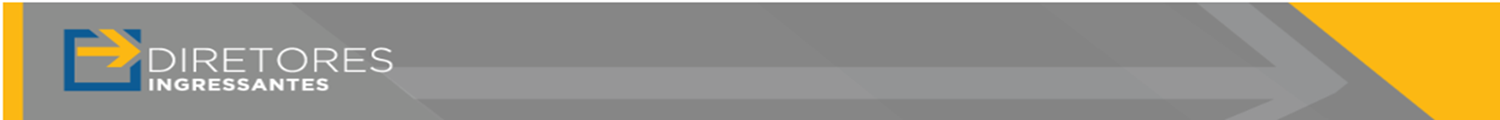 LIDERANÇA NA GESTÃO ESCOLAR
Papel da liderança
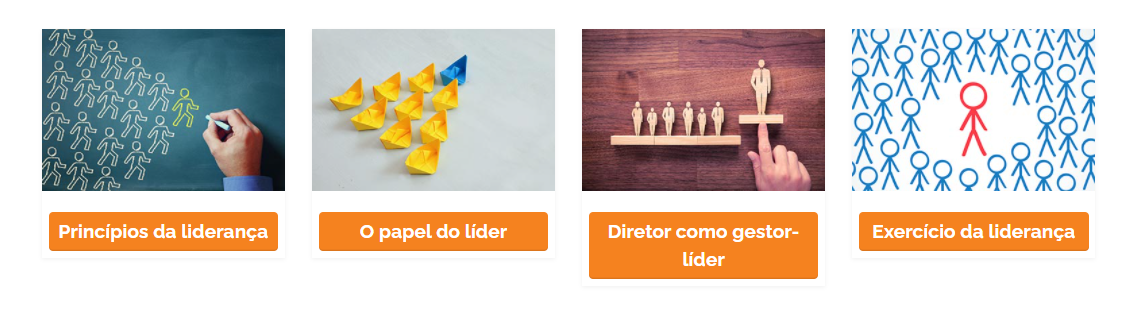 Fonte: CURSO ESPECÍFICO DE FORMAÇÃO AOS INGRESSANTES DIRETORES DE ESCOLA – 1ª EDIÇÃO/2021 - Módulo  Liderança na gestão escolar
https://avaefape.educacao.sp.gov.br/ Acesso por login e senha.
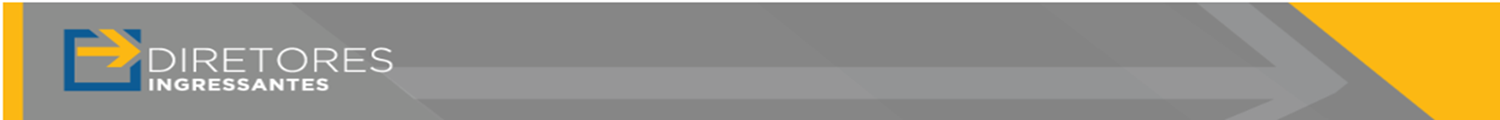 Princípios da liderança
Papel da liderança
LIDERANÇA NA GESTÃO ESCOLAR
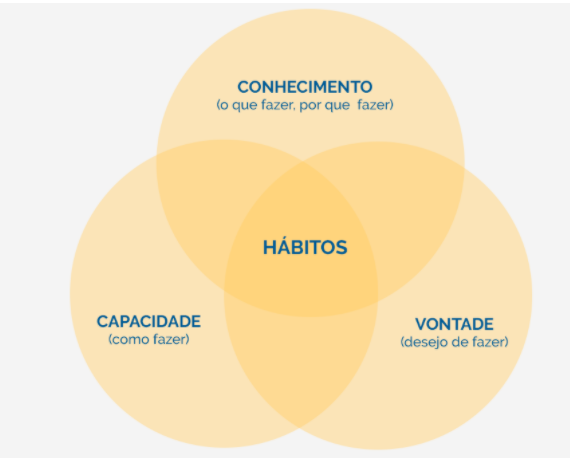 Stephen Covey (1993)
Fonte: CURSO ESPECÍFICO DE FORMAÇÃO AOS INGRESSANTES DIRETORES DE ESCOLA – 1ª EDIÇÃO/2021 - Módulo  Liderança na gestão escolar
https://avaefape.educacao.sp.gov.br/ Acesso por login e senha.
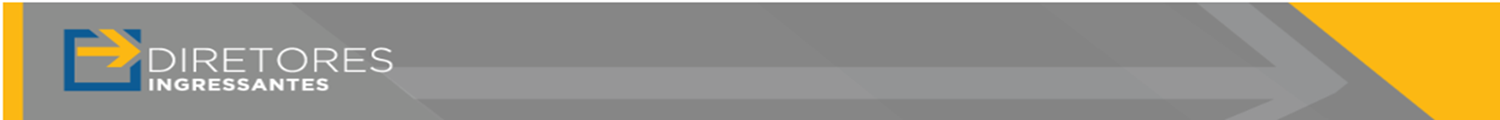 Princípios da liderança
Papel da liderança
LIDERANÇA NA GESTÃO ESCOLAR
Diferentes concepções de liderança
Fonte: CURSO ESPECÍFICO DE FORMAÇÃO AOS INGRESSANTES DIRETORES DE ESCOLA – 1ª EDIÇÃO/2021 - Módulo  Liderança na gestão escolar
https://avaefape.educacao.sp.gov.br/ Acesso por login e senha.
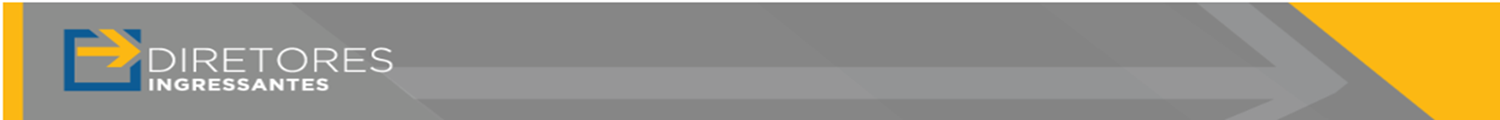 O papel do líder
Papel da liderança
LIDERANÇA NA GESTÃO ESCOLAR
Fonte: CURSO ESPECÍFICO DE FORMAÇÃO AOS INGRESSANTES DIRETORES DE ESCOLA – 1ª EDIÇÃO/2021 - Módulo  Liderança na gestão escolar
https://avaefape.educacao.sp.gov.br/ Acesso por login e senha.
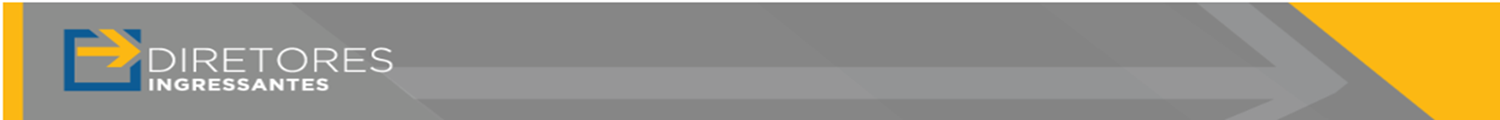 O papel do líder
O papel do líder
Papel da liderança
LIDERANÇA NA GESTÃO ESCOLAR
Fonte: CURSO ESPECÍFICO DE FORMAÇÃO AOS INGRESSANTES DIRETORES DE ESCOLA – 1ª EDIÇÃO/2021 - Módulo  Liderança na gestão escolar
https://avaefape.educacao.sp.gov.br/ Acesso por login e senha.
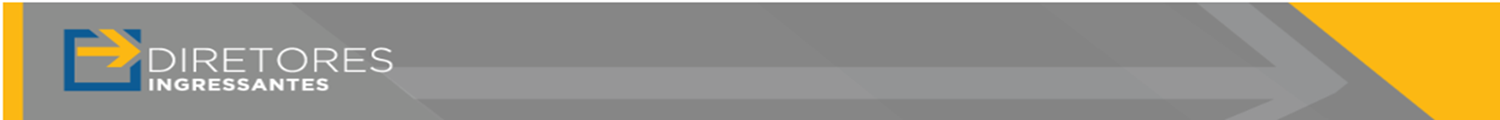 Diretor de escola como gestor-líder
Papel da liderança
LIDERANÇA NA GESTÃO ESCOLAR
Fonte: CURSO ESPECÍFICO DE FORMAÇÃO AOS INGRESSANTES DIRETORES DE ESCOLA – 1ª EDIÇÃO/2021 - Módulo  Liderança na gestão escolar
https://avaefape.educacao.sp.gov.br/ Acesso por login e senha.
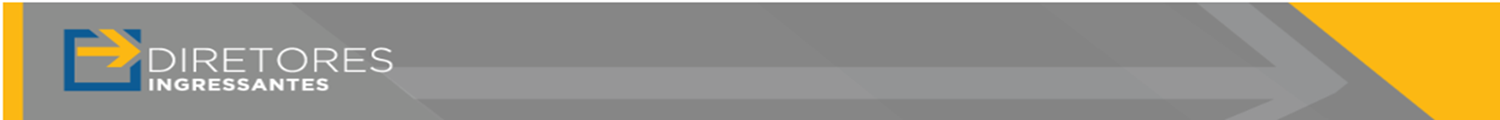 Exercício da liderança
Papel da liderança
LIDERANÇA NA GESTÃO ESCOLAR
Fonte: CURSO ESPECÍFICO DE FORMAÇÃO AOS INGRESSANTES DIRETORES DE ESCOLA – 1ª EDIÇÃO/2021 - Módulo  Liderança na gestão escolar
https://avaefape.educacao.sp.gov.br/ Acesso por login e senha.
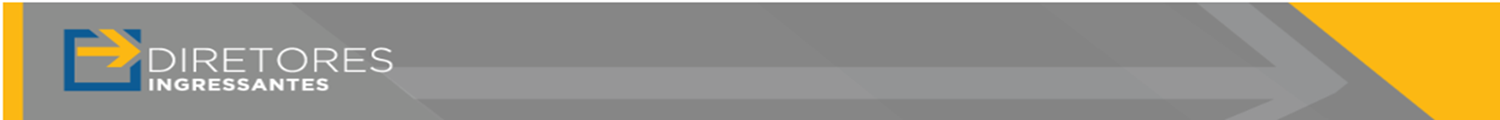 Fonte: CURSO ESPECÍFICO DE FORMAÇÃO AOS INGRESSANTES DIRETORES DE ESCOLA – 1ª EDIÇÃO/2021 - Módulo  Liderança na gestão escolar
https://avaefape.educacao.sp.gov.br/ Acesso por login e senha.
Papel da liderança
Exercício da liderança
LIDERANÇA NA GESTÃO ESCOLAR
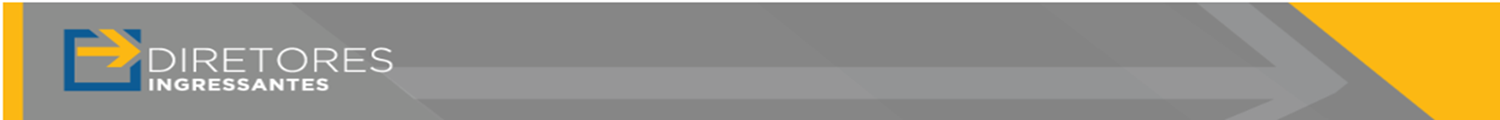 LIDERANÇA NA GESTÃO ESCOLAR
Avaliando o papel da liderança
O novo pode gerar resistência
Como não desestabilizar a equipe
Fonte: CURSO ESPECÍFICO DE FORMAÇÃO AOS INGRESSANTES DIRETORES DE ESCOLA – 1ª EDIÇÃO/2021 - Módulo  Liderança na gestão escolar
https://avaefape.educacao.sp.gov.br/ Acesso por login e senha.
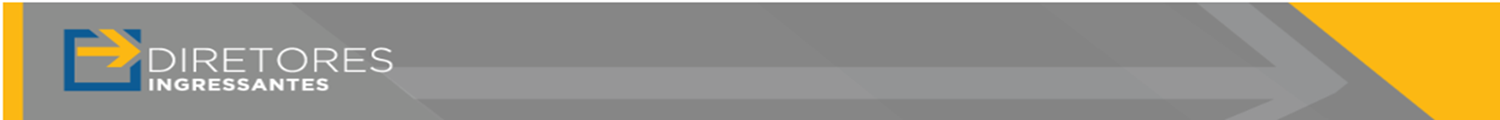 LIDERANÇA NA GESTÃO ESCOLAR
O gestor-líder e suas implicações na comunidade escolar
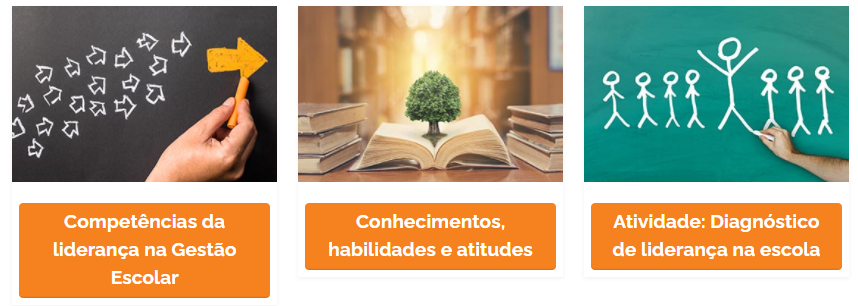 Fonte: CURSO ESPECÍFICO DE FORMAÇÃO AOS INGRESSANTES DIRETORES DE ESCOLA – 1ª EDIÇÃO/2021 - Módulo  Liderança na gestão escolar
https://avaefape.educacao.sp.gov.br/ Acesso por login e senha.
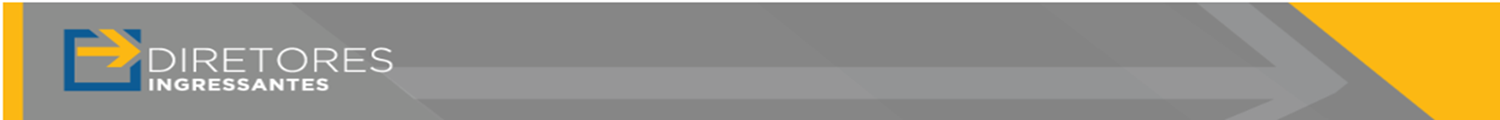 LIDERANÇA NA GESTÃO ESCOLAR
O gestor-líder e suas implicações na comunidade escolar
Competências da liderança na Gestão Escolar
Ideias de controle e de ordenação (no sentido de dar ordens, mandar fazer)
Fonte: CURSO ESPECÍFICO DE FORMAÇÃO AOS INGRESSANTES DIRETORES DE ESCOLA – 1ª EDIÇÃO/2021 - Módulo  Liderança na gestão escolar
https://avaefape.educacao.sp.gov.br/ Acesso por login e senha.
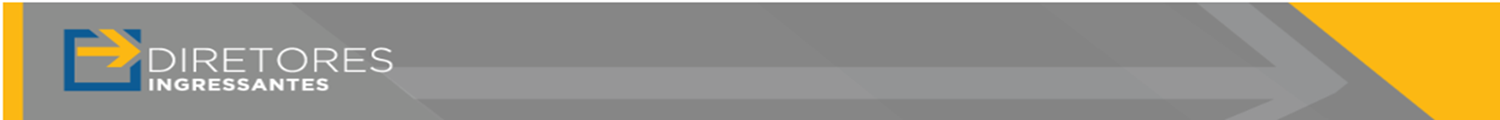 LIDERANÇA NA GESTÃO ESCOLAR
O gestor-líder e suas implicações na comunidade escolar
Competências da liderança na Gestão Escolar
Fonte: CURSO ESPECÍFICO DE FORMAÇÃO AOS INGRESSANTES DIRETORES DE ESCOLA – 1ª EDIÇÃO/2021 - Módulo  Liderança na gestão escolar
https://avaefape.educacao.sp.gov.br/ Acesso por login e senha.
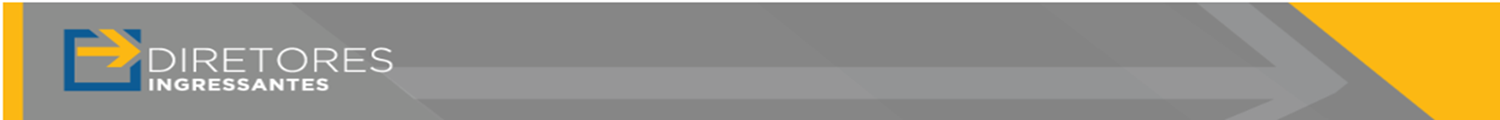 LIDERANÇA NA GESTÃO ESCOLAR
O gestor-líder e suas implicações na comunidade escolar
Competências da liderança na Gestão Escolar
Fonte: CURSO ESPECÍFICO DE FORMAÇÃO AOS INGRESSANTES DIRETORES DE ESCOLA – 1ª EDIÇÃO/2021 - Módulo  Liderança na gestão escolar
https://avaefape.educacao.sp.gov.br/ Acesso por login e senha.
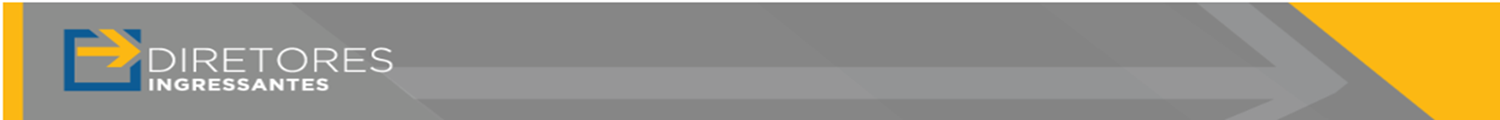 LIDERANÇA NA GESTÃO ESCOLAR
O gestor-líder e suas implicações na comunidade escolar
Conhecimentos, habilidades e atitudes
Fonte: CURSO ESPECÍFICO DE FORMAÇÃO AOS INGRESSANTES DIRETORES DE ESCOLA – 1ª EDIÇÃO/2021 - Módulo  Liderança na gestão escolar
https://avaefape.educacao.sp.gov.br/ Acesso por login e senha.
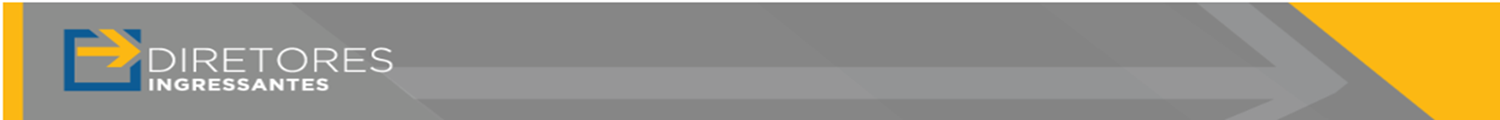 LIDERANÇA NA GESTÃO ESCOLAR
O gestor-líder e suas implicações na comunidade escolar
Atividade: Diagnóstico de liderança na escola
Fonte: CURSO ESPECÍFICO DE FORMAÇÃO AOS INGRESSANTES DIRETORES DE ESCOLA – 1ª EDIÇÃO/2021 - Módulo  Liderança na gestão escolar
https://avaefape.educacao.sp.gov.br/ Acesso por login e senha.
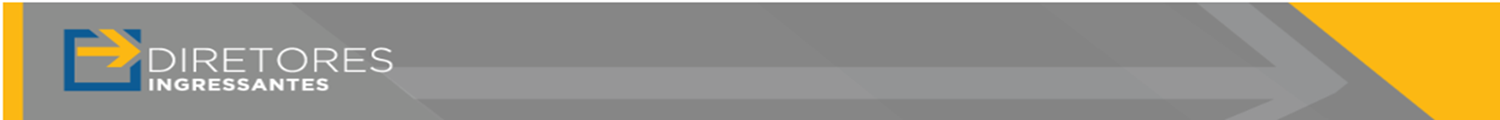 LIDERANÇA NA GESTÃO ESCOLAR
O gestor-líder e suas implicações na comunidade escolar
Atividade: Diagnóstico de liderança na escola
Fonte: CURSO ESPECÍFICO DE FORMAÇÃO AOS INGRESSANTES DIRETORES DE ESCOLA – 1ª EDIÇÃO/2021 - Módulo  Liderança na gestão escolar
https://avaefape.educacao.sp.gov.br/ Acesso por login e senha.
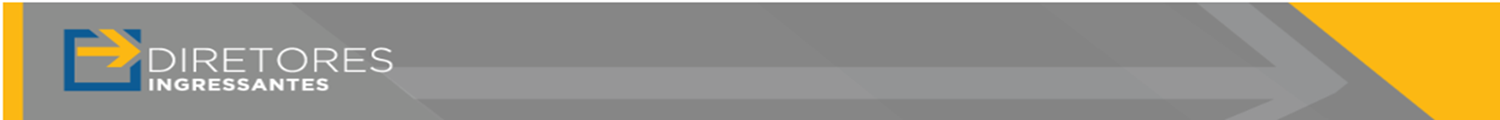 LIDERANÇA NA GESTÃO ESCOLAR
A gestão da liderança
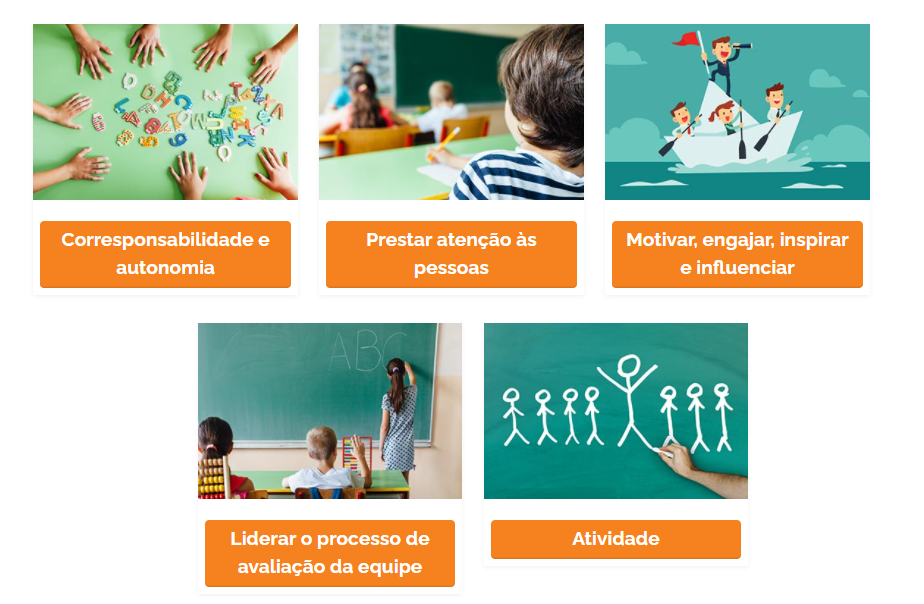 Fonte: CURSO ESPECÍFICO DE FORMAÇÃO AOS INGRESSANTES DIRETORES DE ESCOLA – 1ª EDIÇÃO/2021 - Módulo  Liderança na gestão escolar
https://avaefape.educacao.sp.gov.br/ Acesso por login e senha.
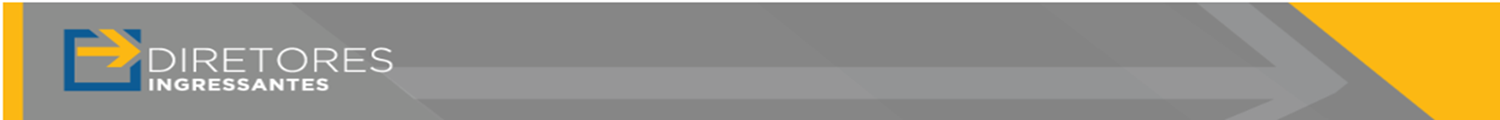 LIDERANÇA NA GESTÃO ESCOLAR
A gestão da liderança
Corresponsabilidade e autonomia
Fonte: CURSO ESPECÍFICO DE FORMAÇÃO AOS INGRESSANTES DIRETORES DE ESCOLA – 1ª EDIÇÃO/2021 - Módulo  Liderança na gestão escolar
https://avaefape.educacao.sp.gov.br/ Acesso por login e senha.
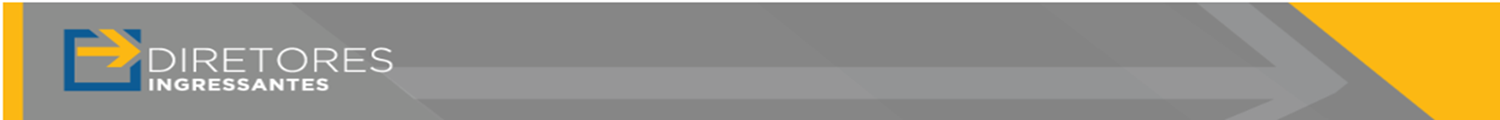 LIDERANÇA NA GESTÃO ESCOLAR
A gestão da liderança
Prestar atenção às pessoas
Fonte: CURSO ESPECÍFICO DE FORMAÇÃO AOS INGRESSANTES DIRETORES DE ESCOLA – 1ª EDIÇÃO/2021 - Módulo  Liderança na gestão escolar
https://avaefape.educacao.sp.gov.br/ Acesso por login e senha.
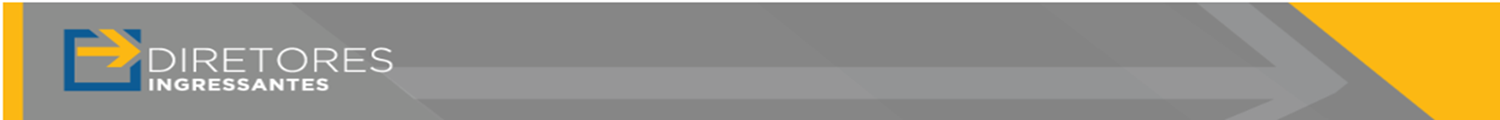 LIDERANÇA NA GESTÃO ESCOLAR
A gestão da liderança
Prestar atenção às pessoas
Fonte: CURSO ESPECÍFICO DE FORMAÇÃO AOS INGRESSANTES DIRETORES DE ESCOLA – 1ª EDIÇÃO/2021 - Módulo  Liderança na gestão escolar
https://avaefape.educacao.sp.gov.br/ Acesso por login e senha.
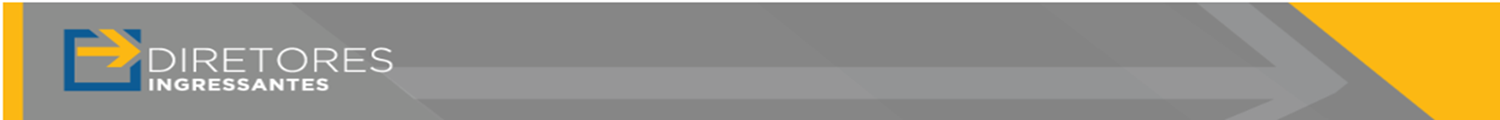 LIDERANÇA NA GESTÃO ESCOLAR
A gestão da liderança
Motivar, engajar, inspirar e influenciar
Fonte: CURSO ESPECÍFICO DE FORMAÇÃO AOS INGRESSANTES DIRETORES DE ESCOLA – 1ª EDIÇÃO/2021 - Módulo  Liderança na gestão escolar
https://avaefape.educacao.sp.gov.br/ Acesso por login e senha.
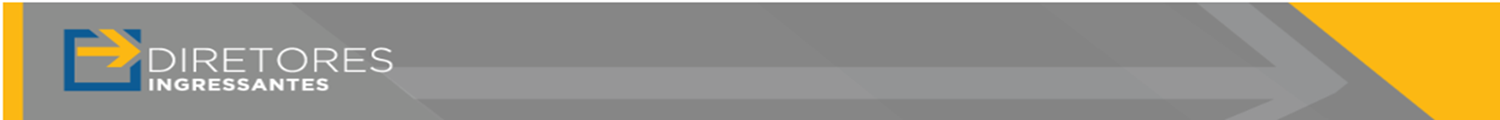 LIDERANÇA NA GESTÃO ESCOLAR
A gestão da liderança
Liderar o processo de avaliação da equipe
Fonte: CURSO ESPECÍFICO DE FORMAÇÃO AOS INGRESSANTES DIRETORES DE ESCOLA – 1ª EDIÇÃO/2021 - Módulo  Liderança na gestão escolar
https://avaefape.educacao.sp.gov.br/ Acesso por login e senha.
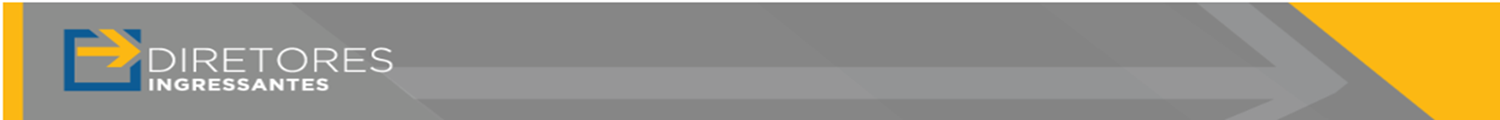 LIDERANÇA NA GESTÃO ESCOLAR
A gestão da liderança
Análise da atuação integrada e de feedback ou devolutiva
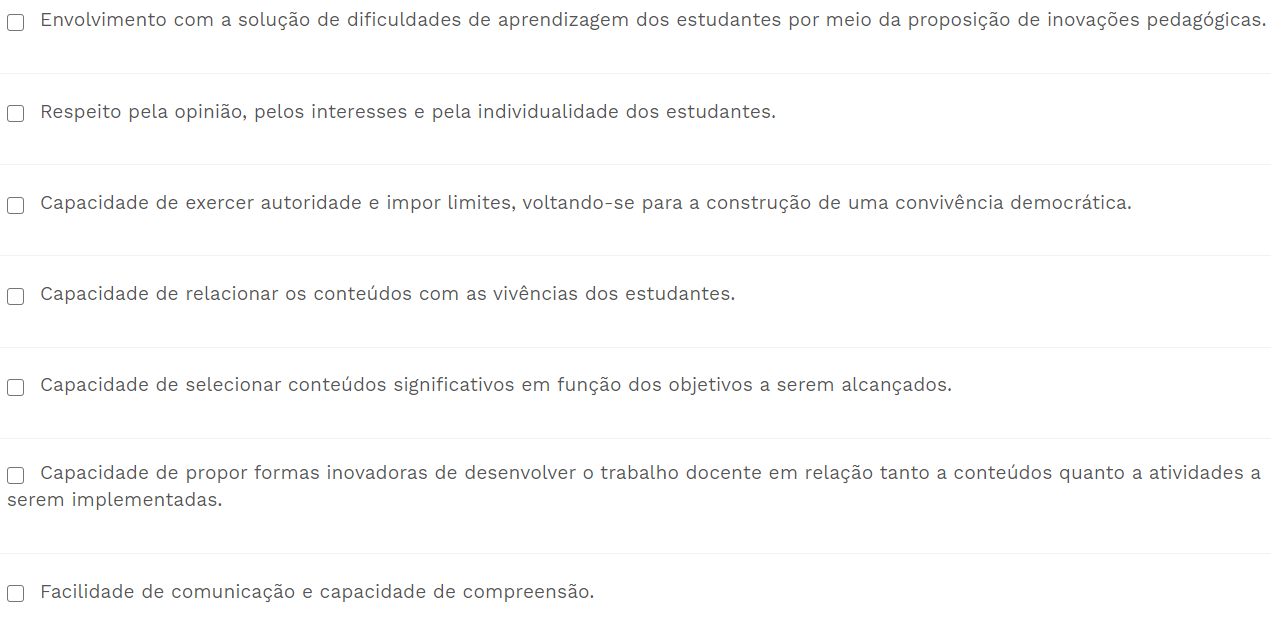 Confira sua resposta
Fonte: CURSO ESPECÍFICO DE FORMAÇÃO AOS INGRESSANTES DIRETORES DE ESCOLA – 1ª EDIÇÃO/2021 - Módulo  Liderança na gestão escolar
https://avaefape.educacao.sp.gov.br/ Acesso por login e senha.
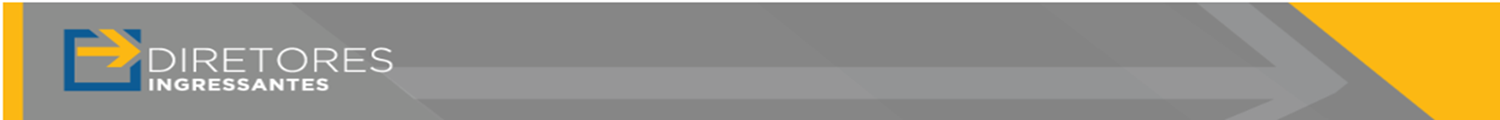 Fonte: CURSO ESPECÍFICO DE FORMAÇÃO AOS INGRESSANTES DIRETORES DE ESCOLA – 1ª EDIÇÃO/2021 - Módulo  Liderança na gestão escolar
https://avaefape.educacao.sp.gov.br/ Acesso por login e senha.
LIDERANÇA NA GESTÃO ESCOLAR
A gestão da liderança
Nível de liderança
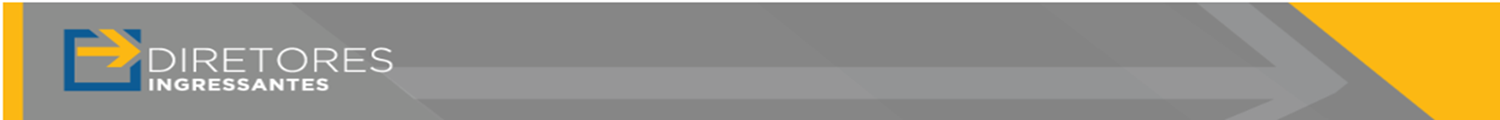 LIDERANÇA NA GESTÃO ESCOLAR
A gestão da liderança
Nível de liderança
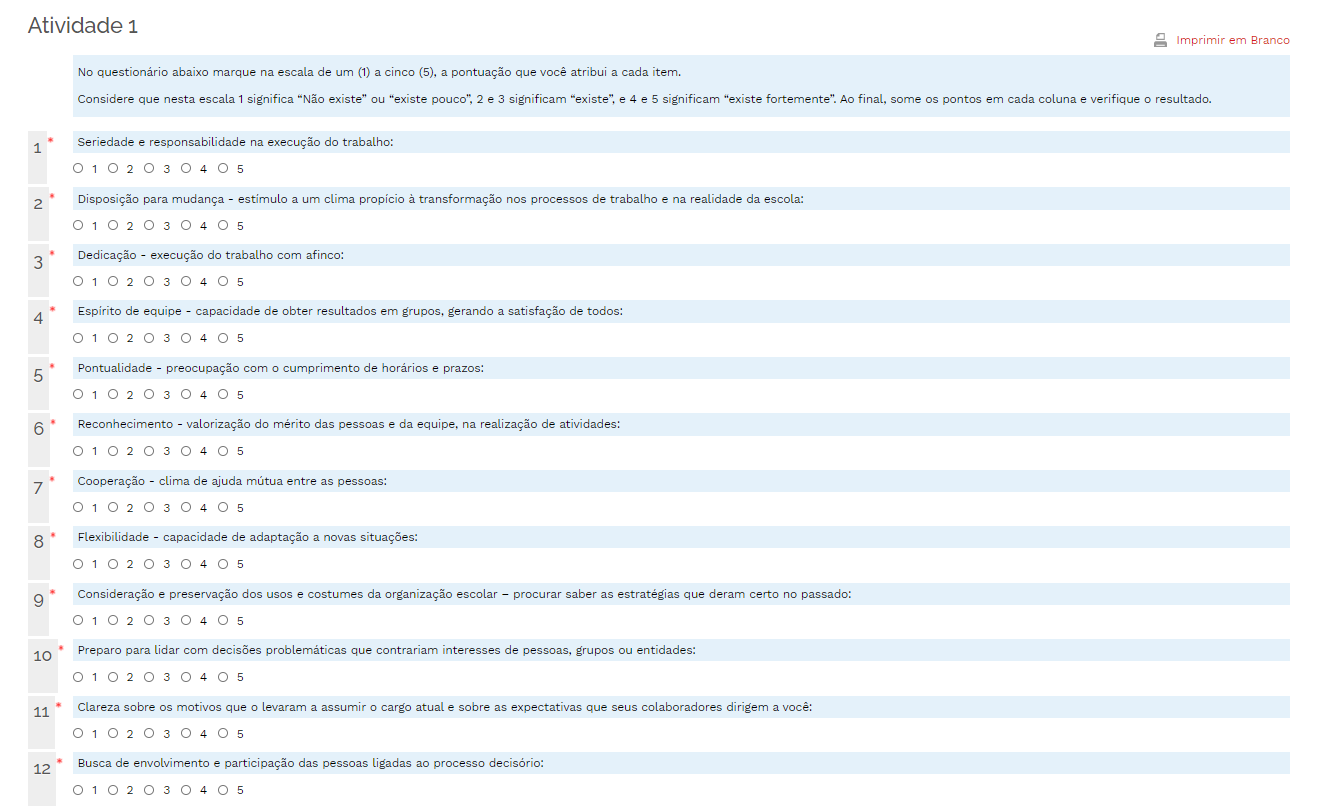 Fonte: CURSO ESPECÍFICO DE FORMAÇÃO AOS INGRESSANTES DIRETORES DE ESCOLA – 1ª EDIÇÃO/2021 - Módulo  Liderança na gestão escolar
https://avaefape.educacao.sp.gov.br/ Acesso por login e senha.
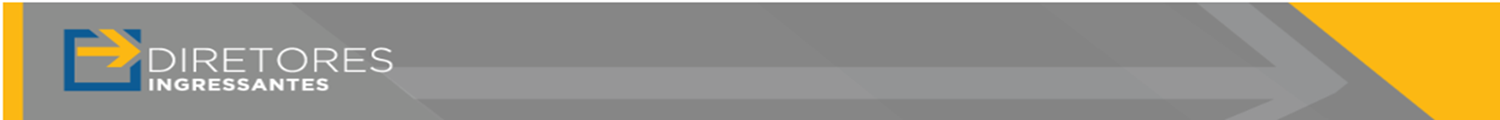 Portifólio: propor reflexões sobre a liderança na gestão da escola
Fonte: CURSO ESPECÍFICO DE FORMAÇÃO AOS INGRESSANTES DIRETORES DE ESCOLA – 1ª EDIÇÃO/2021 - Módulo  Liderança na gestão escolar
https://avaefape.educacao.sp.gov.br/ Acesso por login e senha.
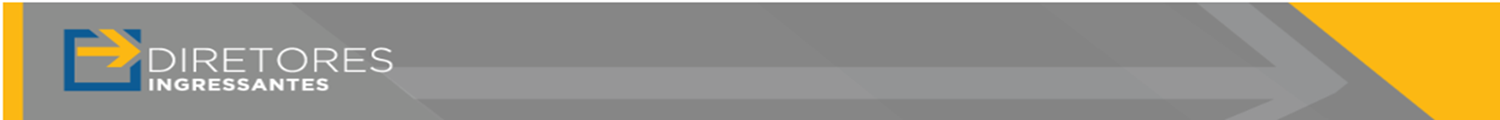 Fonte: CURSO ESPECÍFICO DE FORMAÇÃO AOS INGRESSANTES DIRETORES DE ESCOLA – 1ª EDIÇÃO/2021 - Módulo  Liderança na gestão escolar
https://avaefape.educacao.sp.gov.br/ Acesso por login e senha.
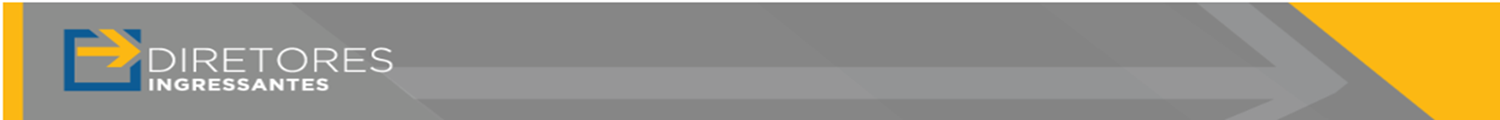 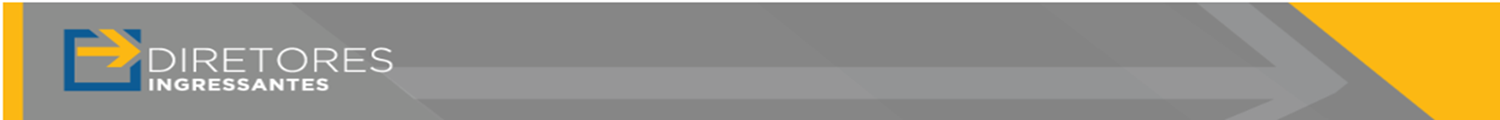 ReferenciaisÁLVAREZ, M. Liderazgo compartido: buenas prácticas de dirección escolar. Madrid: Wolters Kluwer Educación, 2010.COVEY, S. Os sete hábitos das pessoas altamente eficazes. Rio de Janeiro: Best Seller, 2005.______. Liderança baseada em princípios. Rio de Janeiro: Campus, 2002.GÓMEZ-GRANELL, C.; VILLA, I. (Org.). A cidade como projeto educativo. Porto Alegre: Artmed, 2003.DOURADO, L. F. e DUARTE, M. R. T. Progestão: como promover, articular e envolver a ação das pessoas no processo de gestão escolar? Módulo II. MACHADO, M. A. M. (Coord.). Brasília: CONSED – Conselho Nacional de Secretários de Educação. 2001.Guerra, Dulce; Sansevero, Idania PRINCIPIOS Y COMPETENCIAS DEL LÍDER TRANSFORMACIONAL EN INSTITUCIONES EDUCATIVAS Laurus, vol. 14, núm. 27, mayo-agosto, 2008, pp. 330-357.HERZBERG, Frederick. Mais uma vez: como motivar seus funcionários? In: VROON, Victor H. (Org.). Gestão de pessoas, não de pessoal: os melhores métodos de motivação e avaliação de desempenho. Rio de Janeiro: Campus, 1997. p. 5582.HORA, D. l. Gestão democrática na escola. São Paulo: Papirus, 2010.KOHLBERG, L. The Philosophy of Moral Development: moral stages and the idea of justice. V. I. San Francisco: Harper & Row, 1981.KOUZES, J. e POSNER, B. O desafio da liderança. São Paulo: Caleidoscópio, 2009.LÜCK, H. Dimensões da gestão escolar e suas competências. Curitiba: Positivo, 2009.______. Ação integrada: administração, supervisão e orientação educacional. 29a ed.Petrópolis: Vozes, 2011.
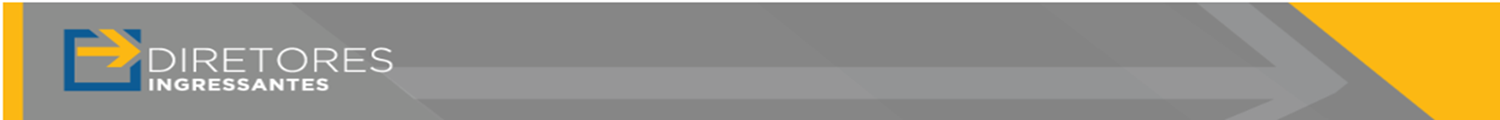 Referências para estudo complementarLÜCK, H. et al. A escola participativa: o trabalho do gestor escolar. Petrópolis: Vozes, 2011.LÜCK, Heloisa. A gestão participativa na escola. 11. ed. Petrópolis: Vozes, 2018MASLOW, A. H. Theory of Human Motivation: hierarchy of needs. In Psychological Review, 50, 370-396, 1943.MASLOW, A. H. Pirâmide de Maslow. Portal da administração. Disponível em: https: www.portal-administracao.com/2014/09/maslow-e-hierarquia-das-necessidades.html. Acesso em 22 fev 2021.McCLELLAND, D. The Achieving Society. Eastford: Martino Fine Books, 2010.MURICI, I. L. e CHAVES, N. M. D. Gestão para resultados na educação. 2ª ed. Nova Lima: Falconi, 2016.PARO, V. H. Gestão democrática da escola pública. 4ª ed. São Paulo: Cortez, 2016.SÃO PAULO. Escola de Formação e Aperfeiçoamento dos Professores “Paulo Renato Costa e Souza”. Diretrizes de Formação Continuada para Gestores da Seduc-SP. Seduc-SP, 2017. Disponível em: www.escoladeformacao.sp.gov.br/portais/Portals/84/docs/pdf/Diretrizes%20de%20Forma%C3%A7%C3%A3o%20Continuada%20para%20Gestores%20da%20SEDUC-%20SP.pdf. Acesso em 22 fev 2021.SÃO PAULO (Estado). Resolução SE 56/2016. Dispõe sobre perfil, competências e habilidades requeridos dos Diretores de Escola da rede estadual de ensino, e sobre referenciais bibliográficos e legislação, que fundamentam e orientam a organização de concursos públicos e processos seletivos, avaliativos e formativos, e dá providências correlatas. Disponível em: http://siau.edunet.sp.gov.br/ItemLise/arquivos/56_16.HTM. Acesso em 22 fev 2021.
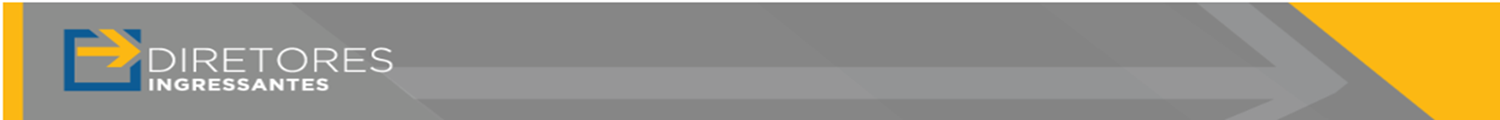 Este material foi produzido para uso exclusivo de formação de Diretores Ingressantes – Seduc-SPImagens retiradas da Plataforma AVA EFAPE –    Curso Ingressantes Diretores de Escola – Módulo Liderança na gestão escolar.